SUCCESS STORIES…
USE OF NIPPLE SHIELD
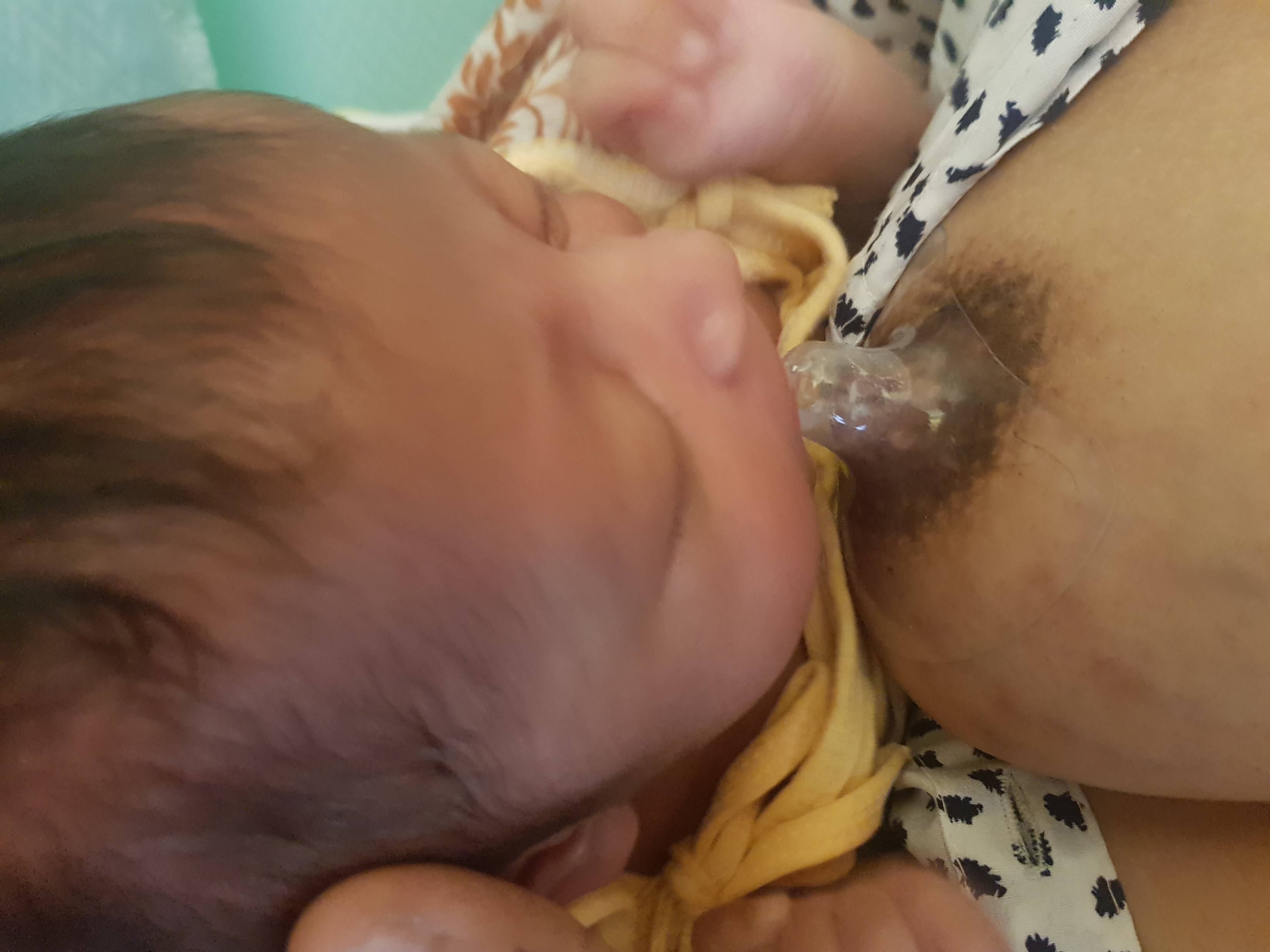 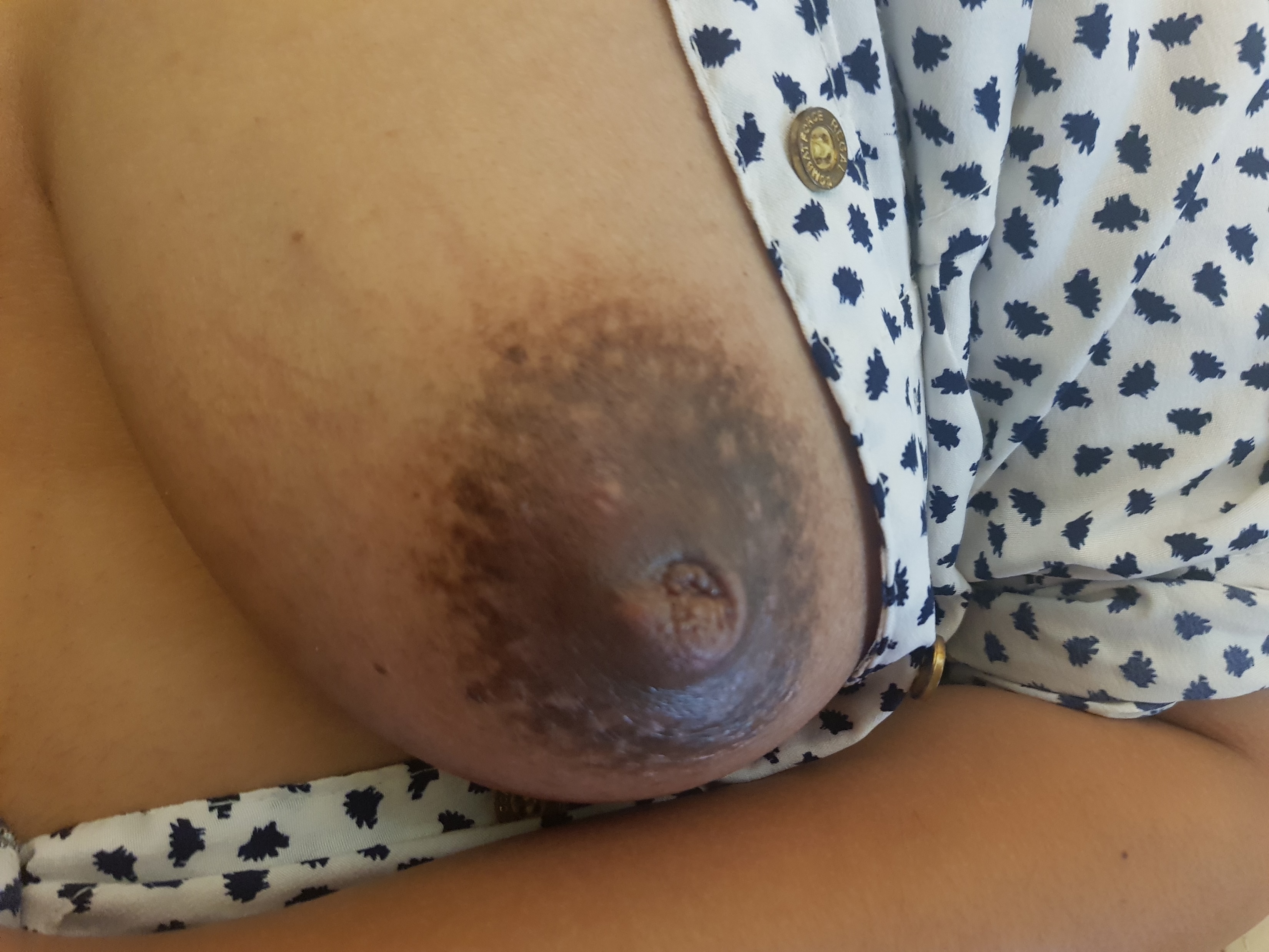 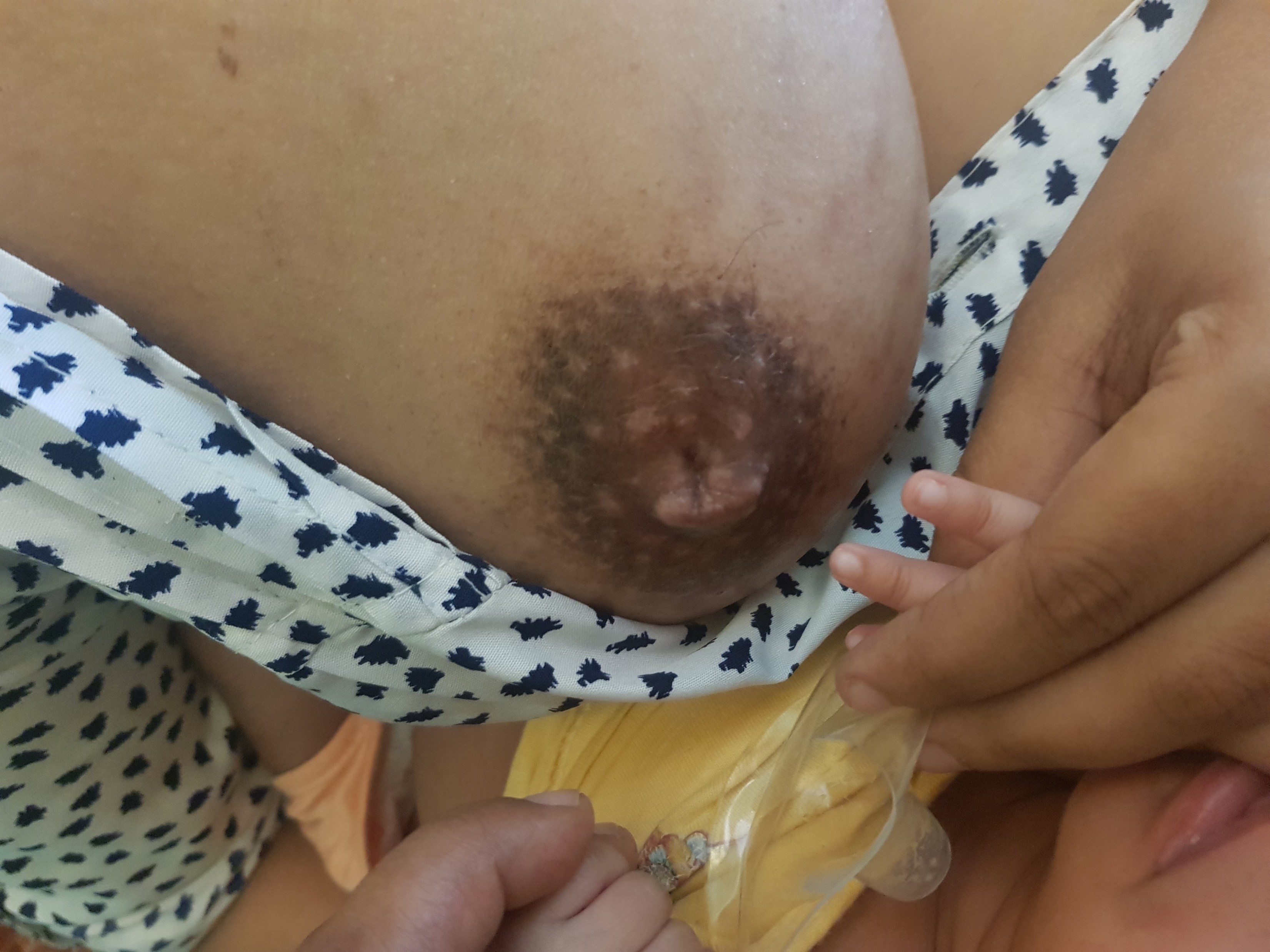 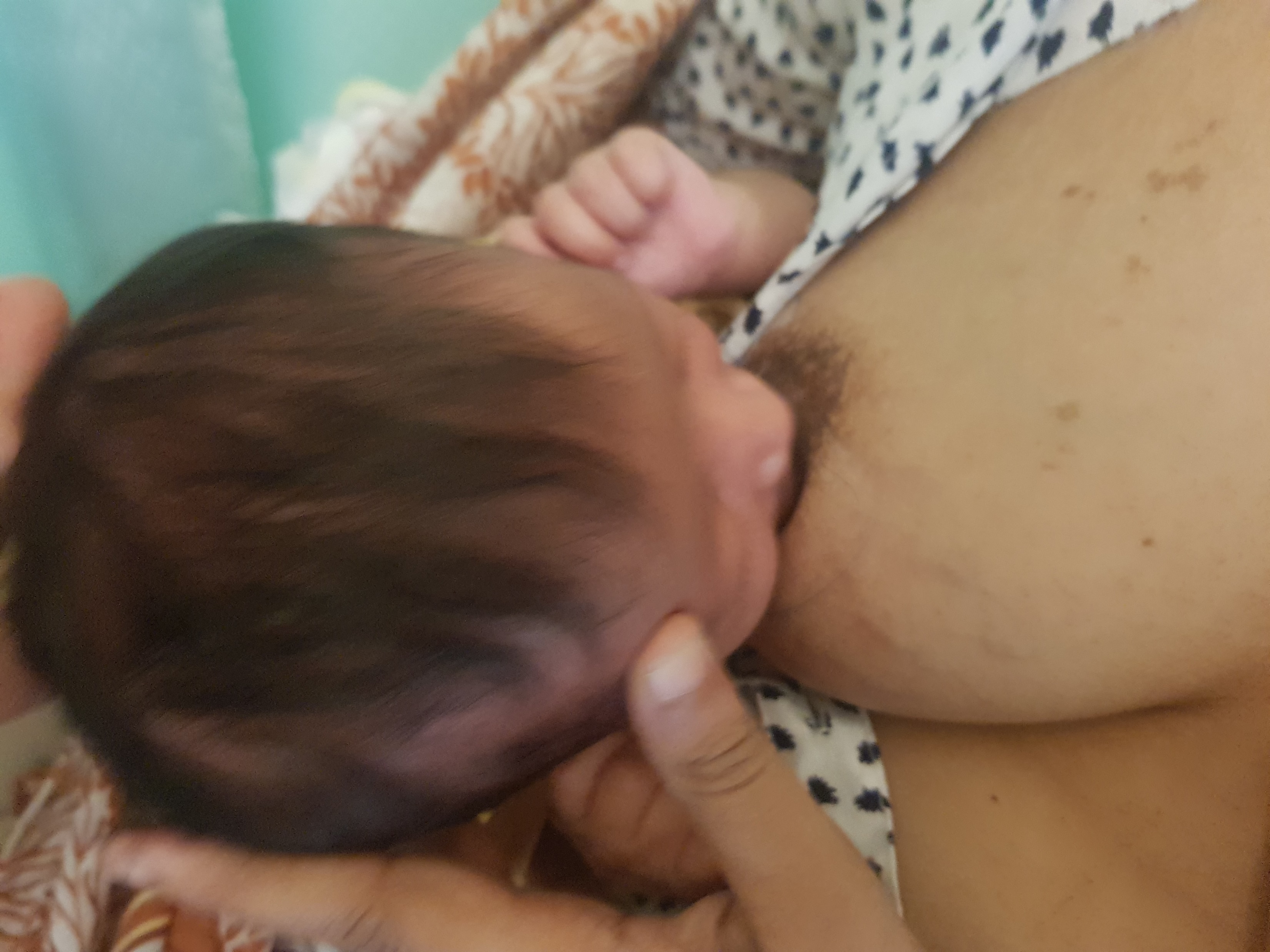 TRIPLETS
Triplets of 900gm each
Total 32 Litres of PDHM provided during NICU stay and after discharge
5th Birthday
(Photo courtesy :Parents)
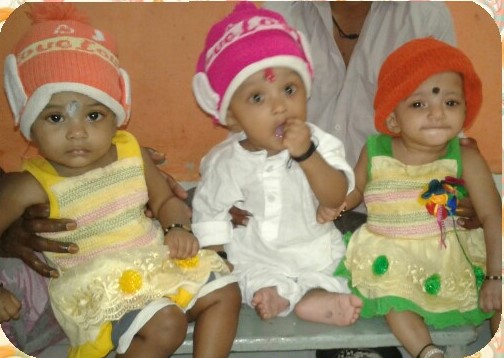 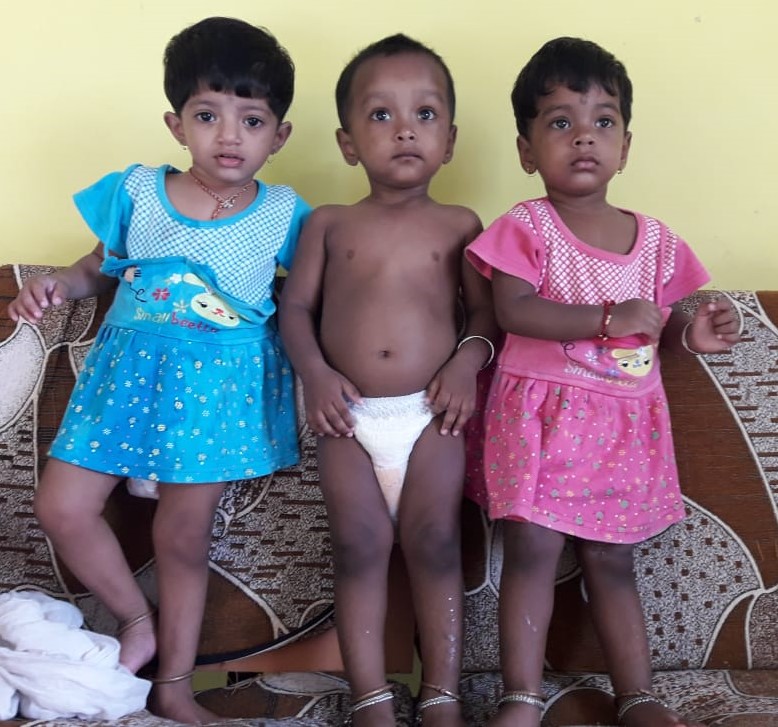 Mother with breast engorgement helped with cold compresses, oil massage and expression with electric pump
Mother with previous breast abscess operated keloid helped with successful BF
A referred CASE OF Large Breast Abscess:
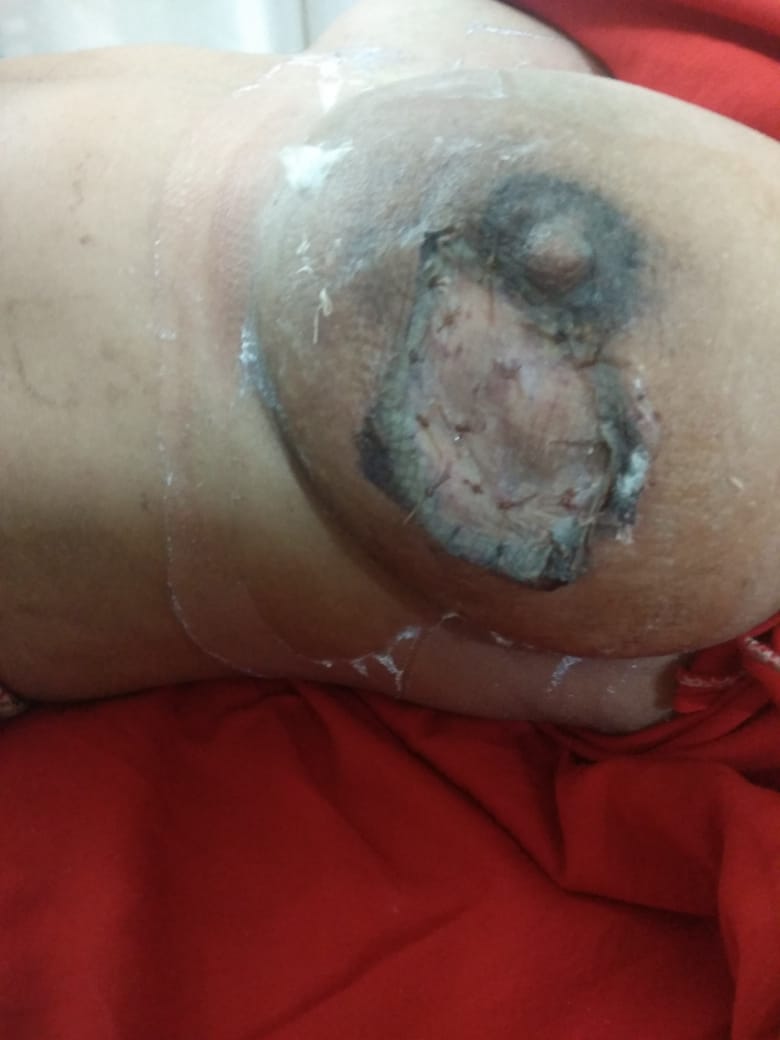 This mother was delivered in  an outskirt  village of Pune City. She visited YHMB after referral from OBGYN OPD.
LC has seen her wound as seen in left side of picture. 
She was helped with expression from unaffected breast and was comforted for the breast milk leakage on left side.
Referred to surgery OPD with Dr. Daksha Nirhale, treated for the extensive wound with skin graft and was discharged without compromising her lactation.
Early initiation of BF after Lower Segment caesarean section
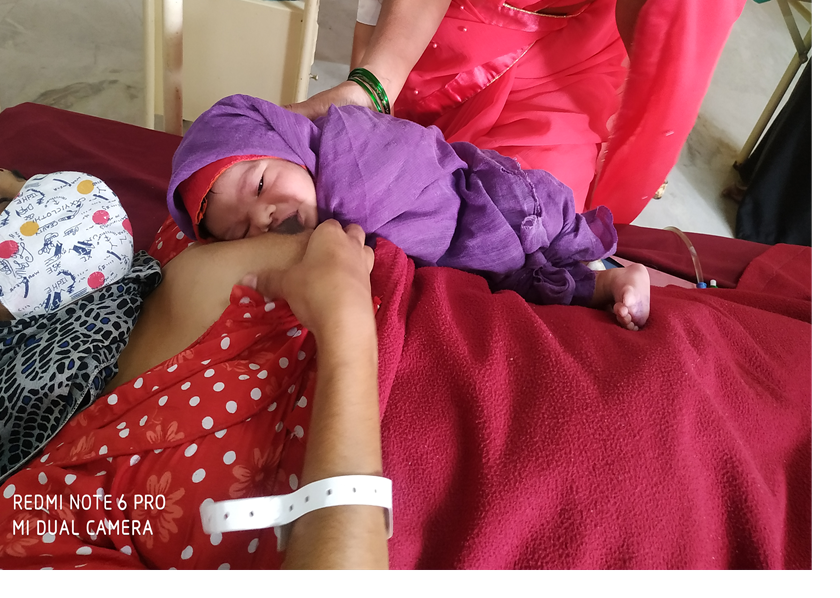 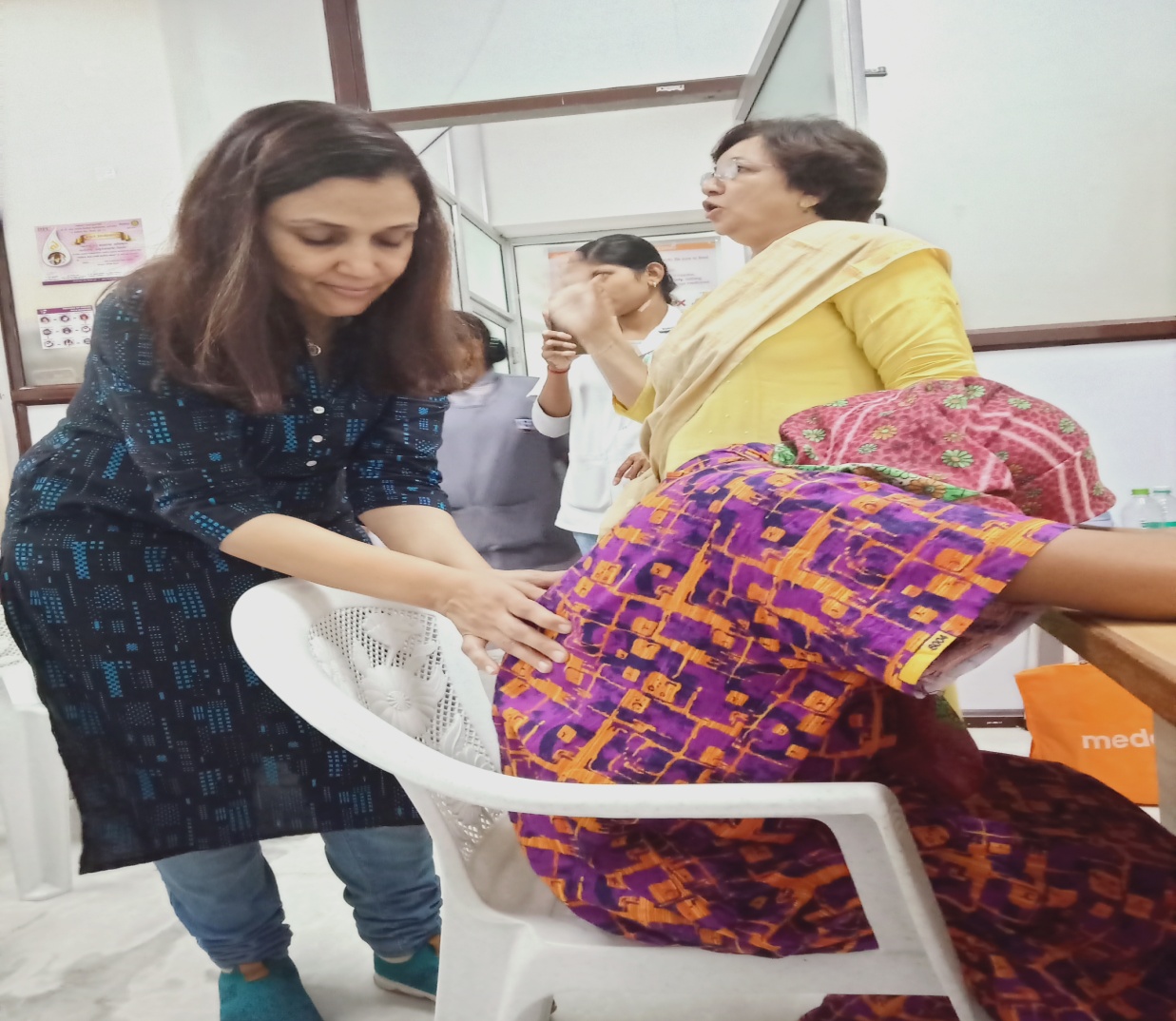 Back massage for mothers
BF demonstration
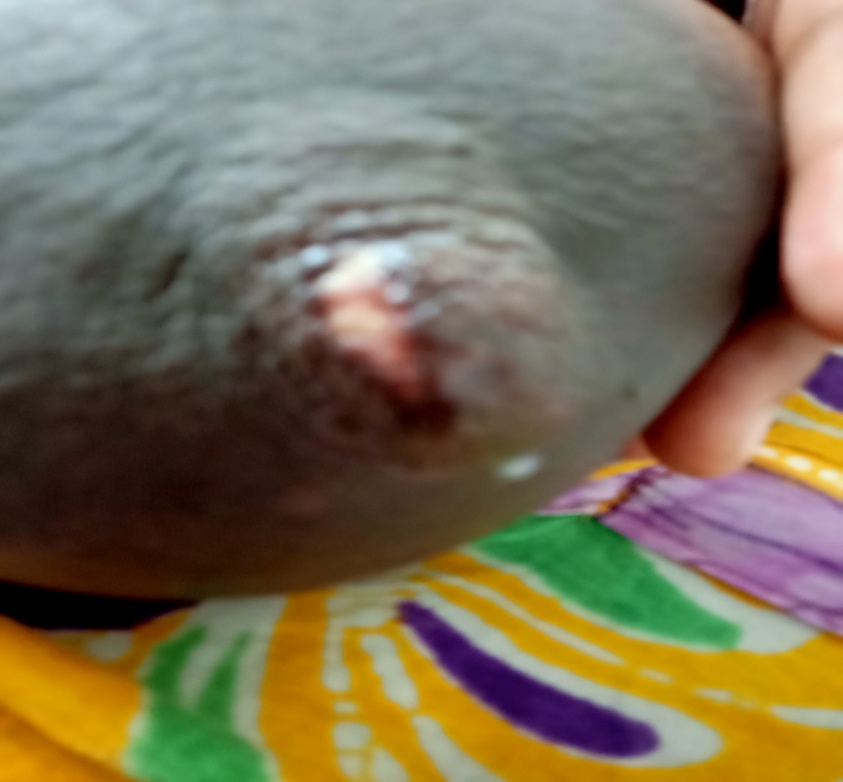 Support to problems of nipple such as Crack nipple
Involvement of father as BF support
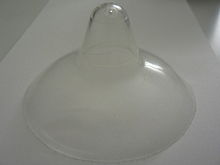 Nipple shield
Inverted nipple helped with
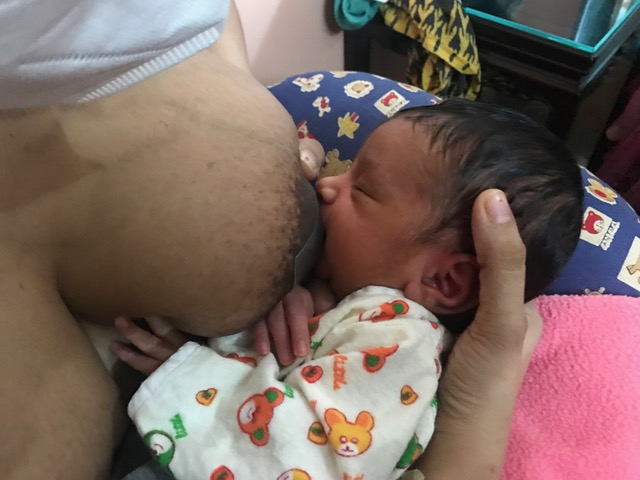 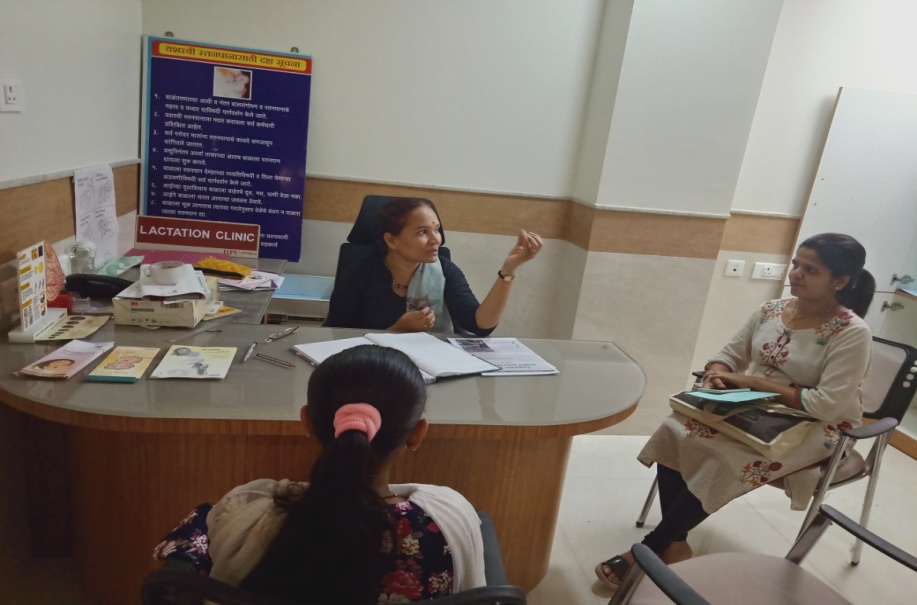 Empowering With Informed Decision On Breast Feeding
Baby Latch With Nipple Shield
Success Stories At A Glance
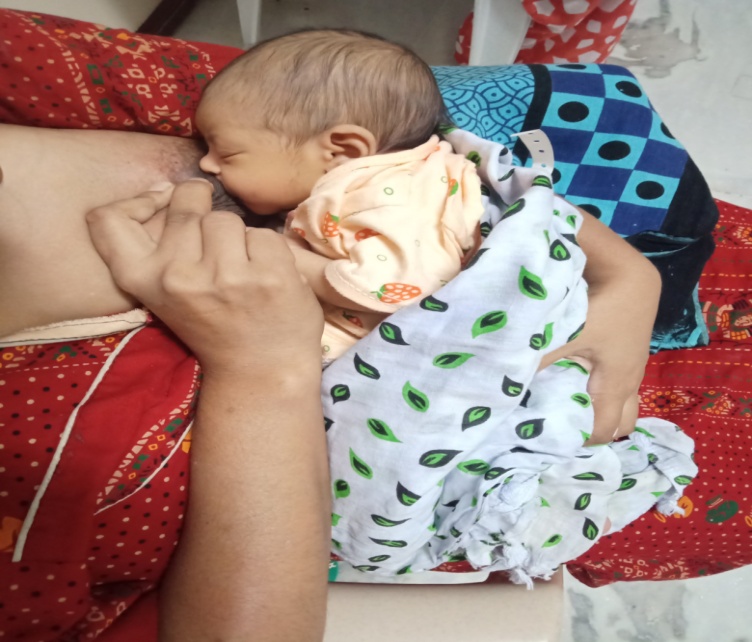 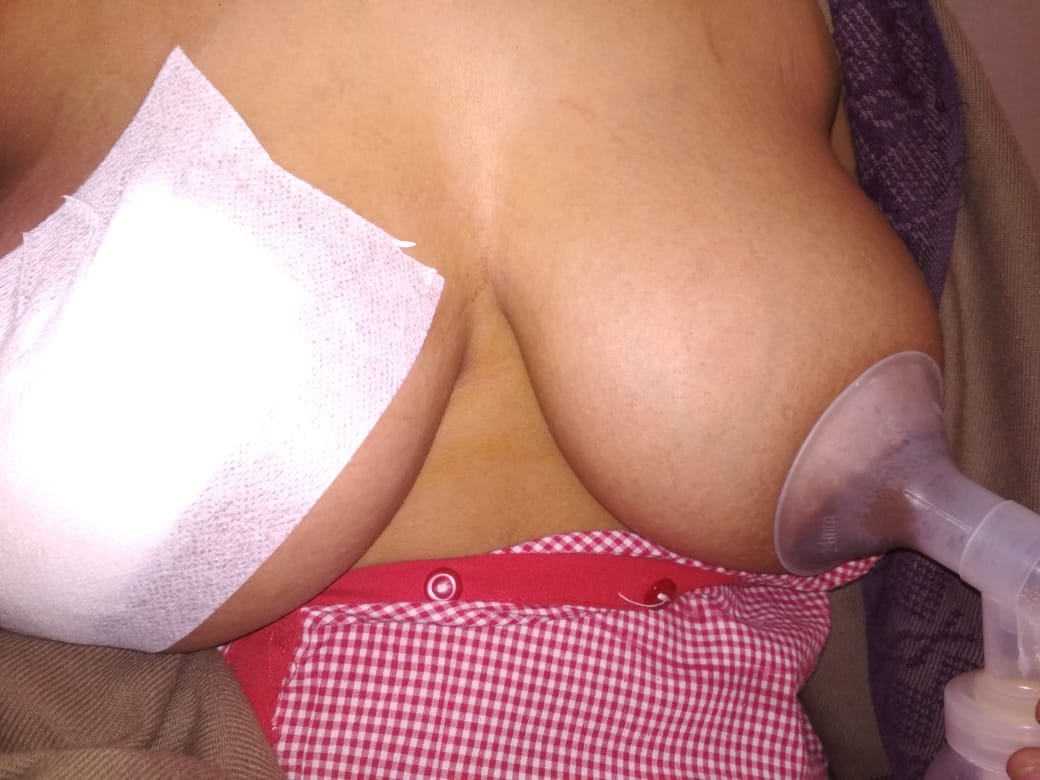 Video of Breastfeeding  on Flat nipples
Mothers with Breast Abscess
Success Stories At A Glance
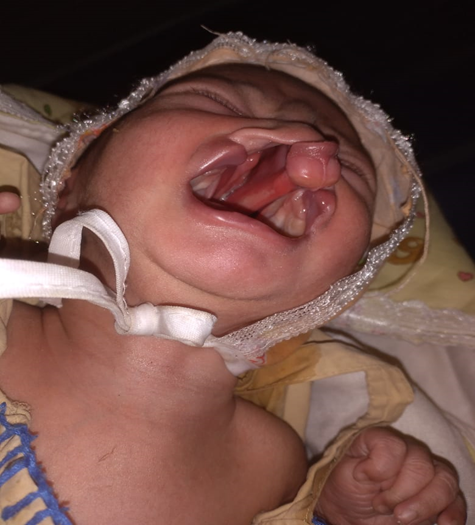 Mother with bilateral nipple erosion due to faulty latch helped with nipple shields and improved attachment of baby.
Baby with cleft lip and cleft  palate helped with dental reference and obturator feeding. Mother helped
EMPOWERING MOTHERS FOR EXCLUSIVE BF WITH  SUPPORT